今回のポイント（4,5）
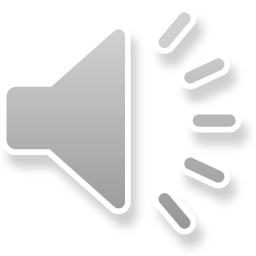 不変集合としての核と像
☜ポイント　すべての元の像を集めるともとの集合に一致する
疑問　像や核は、それに含まれるより小さな不変集合に分解できるのではないか？
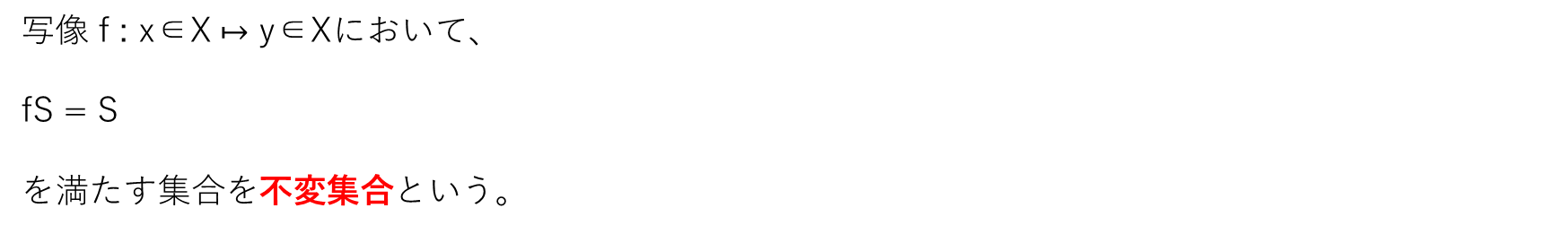 不変集合の基底＝固有ベクトル
像は本来のベクトルと平行	Ax || x
☜ポイント　複素数の範囲で考える
像は本来のベクトルの定数倍	Ax＝λx（λ∈C1）
不変集合は非零ベクトルである	(A-λI)x＝0は非自明解を持つ
det(A-λI)＝0を固有方程式（多項式）という。複素数の範囲でn個の解を持つ。
det(A-λI)＝0の解を固有値といい、その非自明解を固有ベクトルという。
注意
・固有値αが単根なら
　斉次方程式(A-αI)x=0の解空間の次元null(A-αI)は必ず1となる。
・固有値αがm重根なら
　斉次方程式(A-αI)x=0の解空間の次元null(A-αI)=mとなるとは限らない。
　⇒ null(A-αI)<mの場合は固有ベクトルが定まらない！
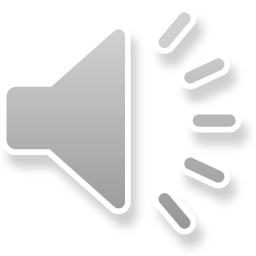 ☜ポイント　対角化不可能と書いて終了してよい
対角化と標準形
固有値{λ1,λ2,…, λn}に対して線形独立な固有ベクトル{x1,x2,…,xn}が存在するとき、

Ax1=λ1x1, Ax2=λ2x2 ,…, Axn=λnxnからA[x1|x2|…|xn]=[x1|x2|…|xn]diag(λ1,λ2,…, λn)

ここで、線形独立性からP=[x1|x2|…|xn]-1が存在し、

A=[x1|x2|…|xn]diag(λ1,λ2,…, λn)[x1|x2|…|xn]-1 =P-1 diag(λ1,λ2,…, λn)P

Aは対角行列に相似であり、これを対角化という。
☜ポイント　Pを変換行列という
☜ポイント　正則行列PによりA=P-1BPであるときAとBは相似であるという
☜ポイント　帯行列への分解を標準形という
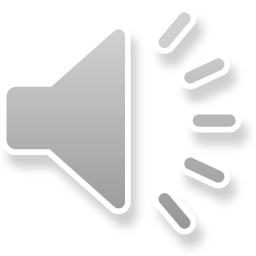 レポートのヒント１
☜ポイント　逆行列を必ず求める
☜ポイント　検算を必ずする
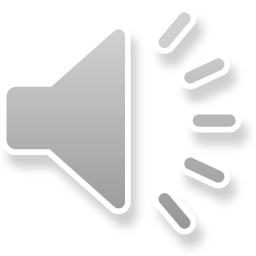 レポートのヒント２
☜ポイント　複素共役となるため一つ求めればよい
☜ポイント　逆行列を必ず求める
☜ポイント　必ず検算をする
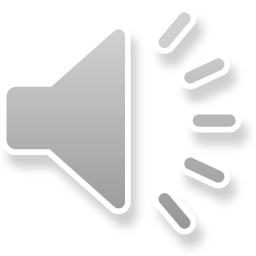 レポートのヒント3
☜ポイント　逆行列を必ず求める
☜ポイント　検算を必ずする
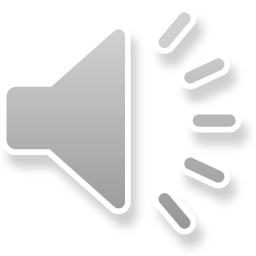 対角化の幾何学的解釈
<xn>
行列Aが対角化可能で、固有値{λ1,λ2,…, λn}と固有ベクトル{x1,x2,…,xn}が存在するとき
☜ポイント これらを固有空間という
不変直線　
・ x∈<x1>ならAx∈<x1>
・||Aｘ||は ||ｘ||の|λ1|倍
不変平面
・y∈<x1,x2 >ならAy∈<x1,x2 >
・面素の倍率は|λ1×λ2 |
<x1>
<en>
PAy
Ax
Ay
この空間における作用素をBとすると
Pxi=[x1|x2|…|xn]-1xi=ei
P-1ei=[x1|x2|…|xn]ei=xi
y
x
Py
・
＝BPy
☜ポイント Pは固有空間を
標準基の座標系に変換する
<x2>
・
・
・
<e1>
・
・
・
<e2>
すなわちBP = PA からBは対角行列PAP-1となる
最大体積素の倍率 |detA| = |λ1×λ2×…×λn|
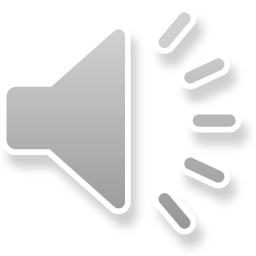 ☜ポイント一般にdet diag(λ1,λ2,…, λn) = det (PAP-1)=det P detA (detP)-1 =detAから符号部も等しい
部分空間の和と直和
n次元実空間の一次元部分空間XとYを考える。
和 X+Y = {x+y : x∈X, y∈Y}を定義する
XとYの基底が

・線形独立の場合　dim(X+Y) = dimX+dimY=2

・線形従属の場合　dim(X+Y)=１≠dimX+dimY=2

 正しくするには、

　dim(X+Y)＝１＝dimX+dimY-dim(X∩Y)=1+1-1

としなければならない。
Y
合併X∪Yを取っても平面にならない
〇
×
・
☜ポイント 重なる二直線になる
X
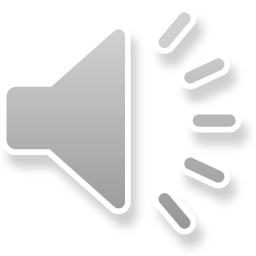 固有ベクトルと核と像
☜ポイント 核は像の残りの部分空間なので像の補空間といえる
☜ポイント card{}は有限集合の元の総数
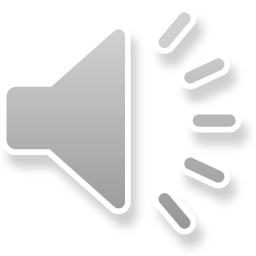